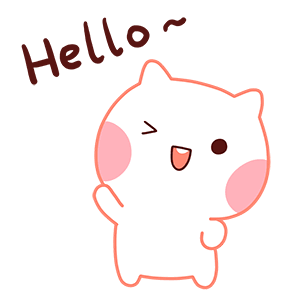 What fruit is it?
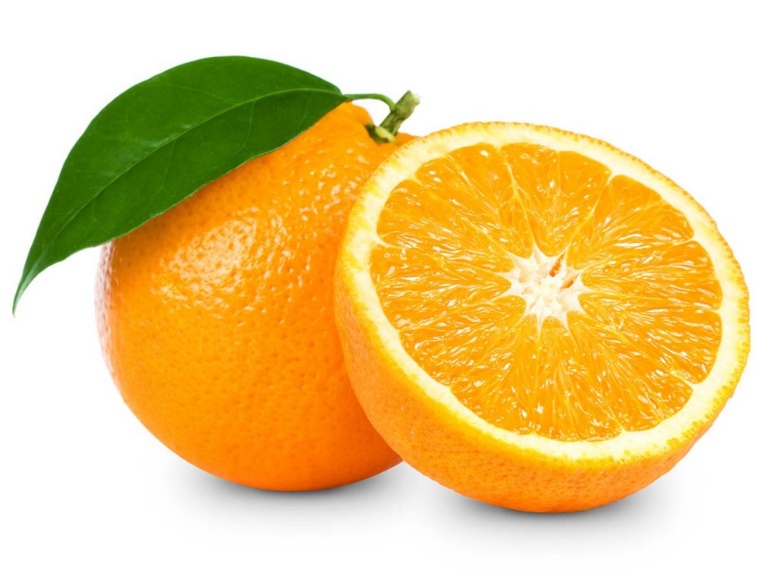 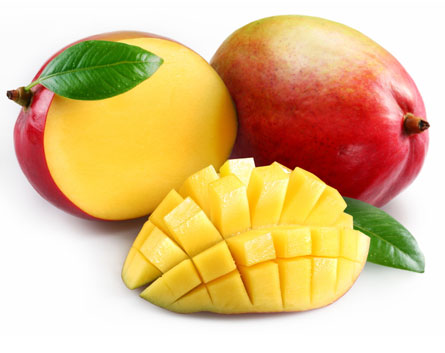 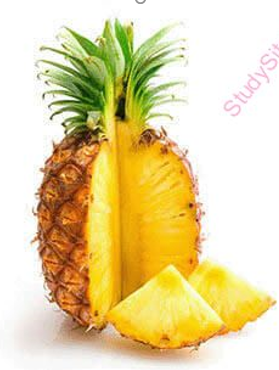 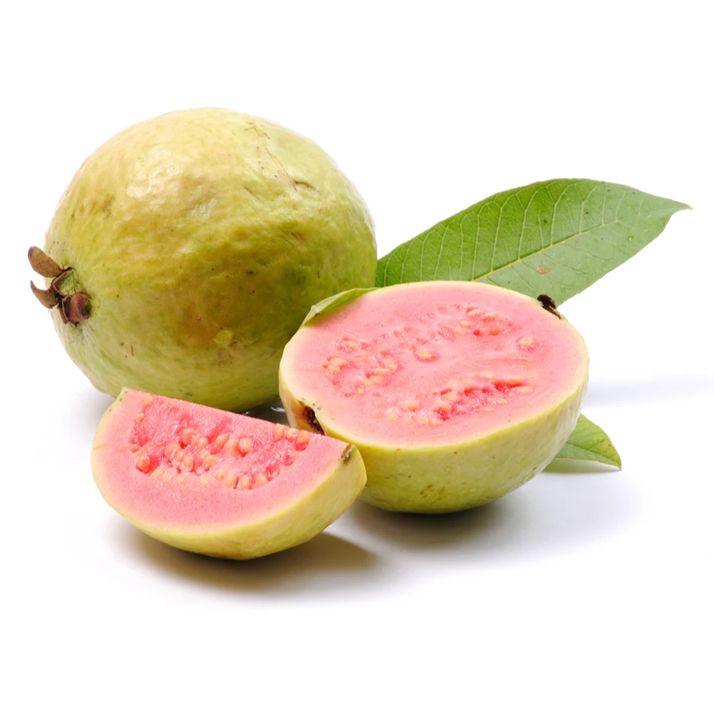 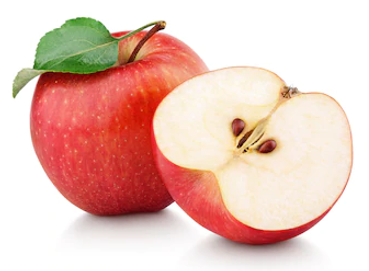 Look and Say
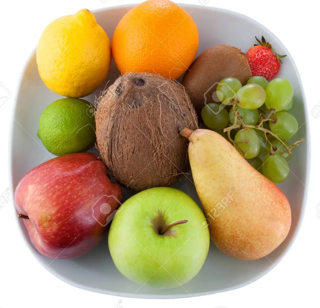 2.
1.
Color(顏色)
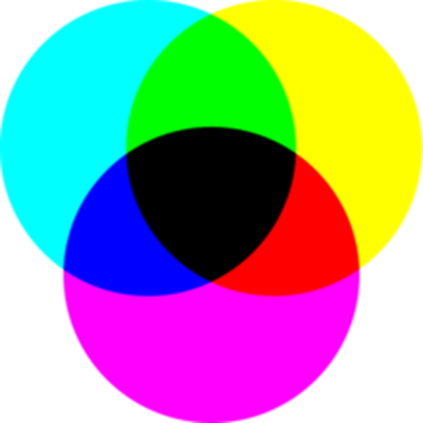 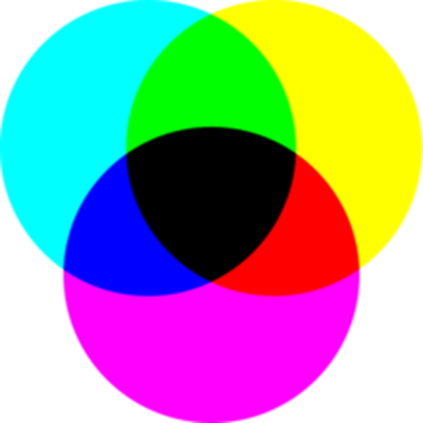 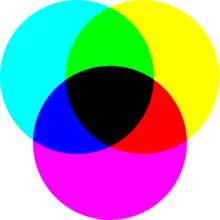 What color do you see? I see ______.
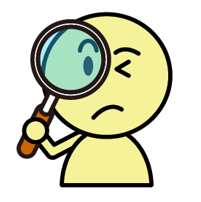 Color song
https://www.youtube.com/watch?v=7_Zzw96qJ1Y
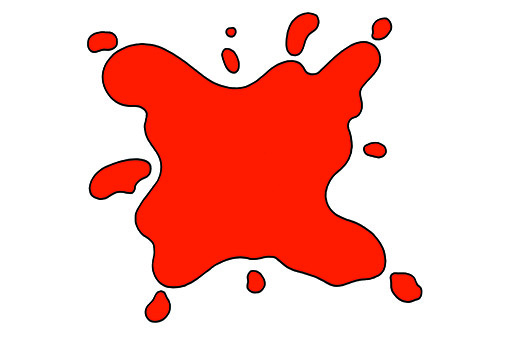 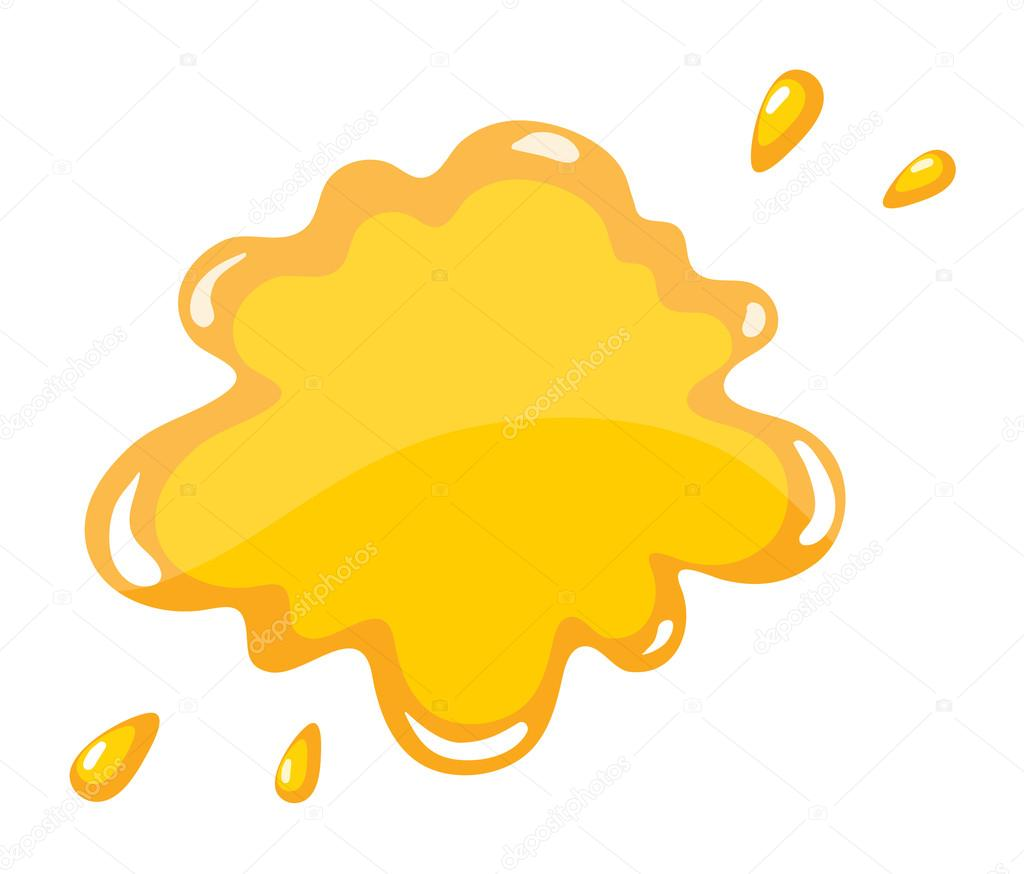 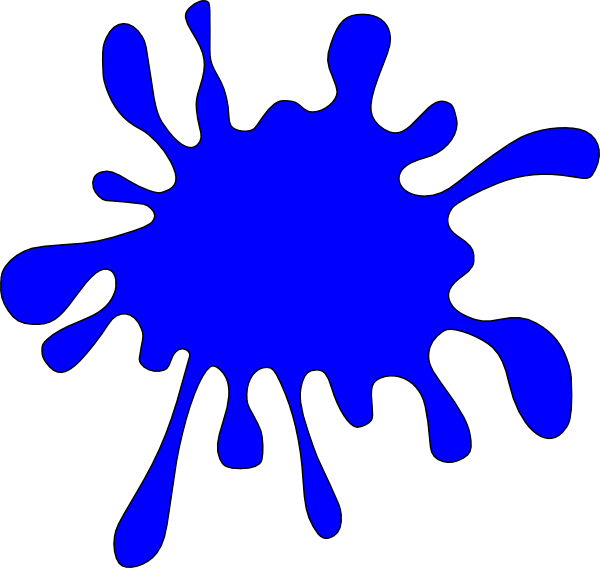 three primary colors  (三原色)
Color vocabulary
https://www.youtube.com/watch?v=ybt2jhCQ3lA
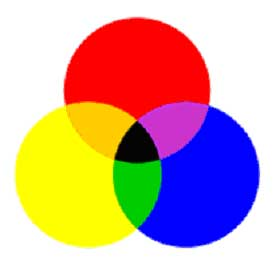 Mix  colors (混合色)
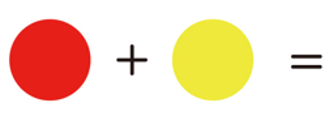 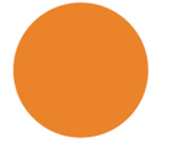 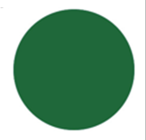 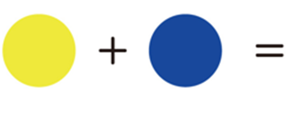 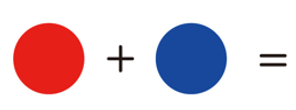 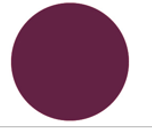 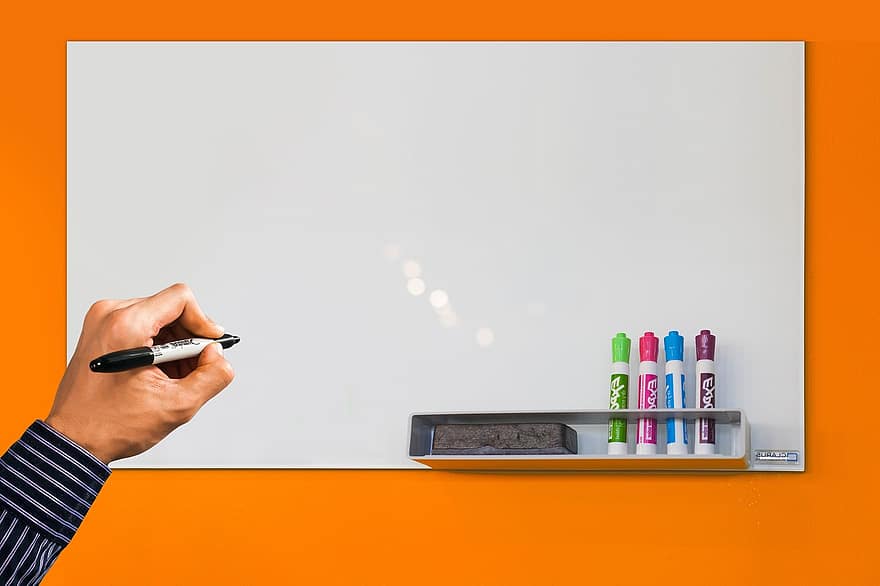 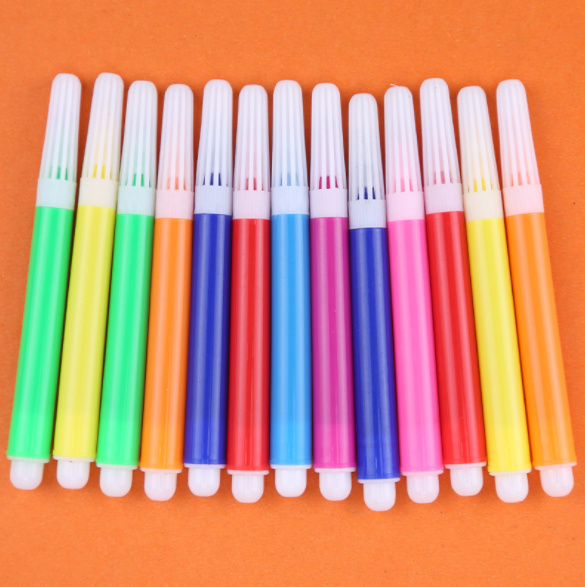 1.                                                                   4.




2.                                                                   5.



3.                                                                    6.
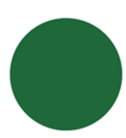 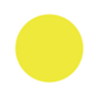 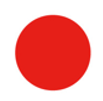 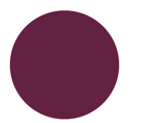 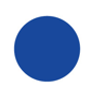 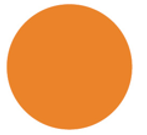